Citavi - Vom Zitat zur Publikation
schulung@ulb.uni-bonn.de
Überblick: wobei hilft Citavi?
2
Citavi – vom Zitat zur Publikation
Aufbau Citavi
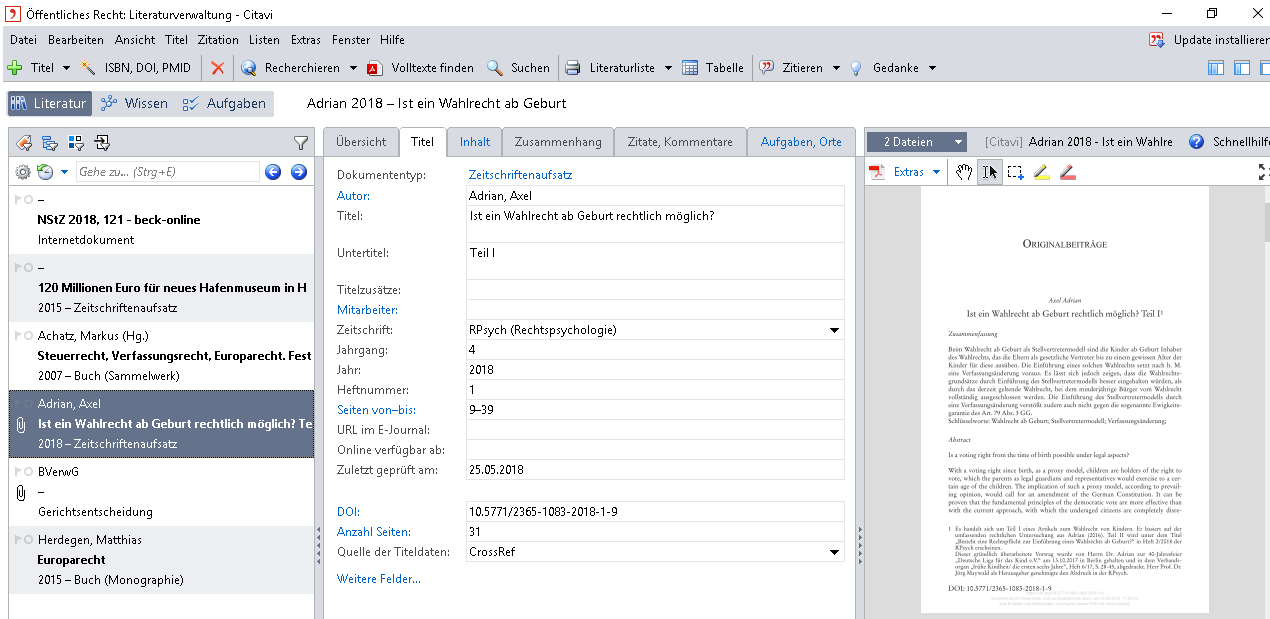 3 Programmteile
wechselndes Menü je Programmteil
3
Aufbau Citavi
Hauptnavigation (Literatur)
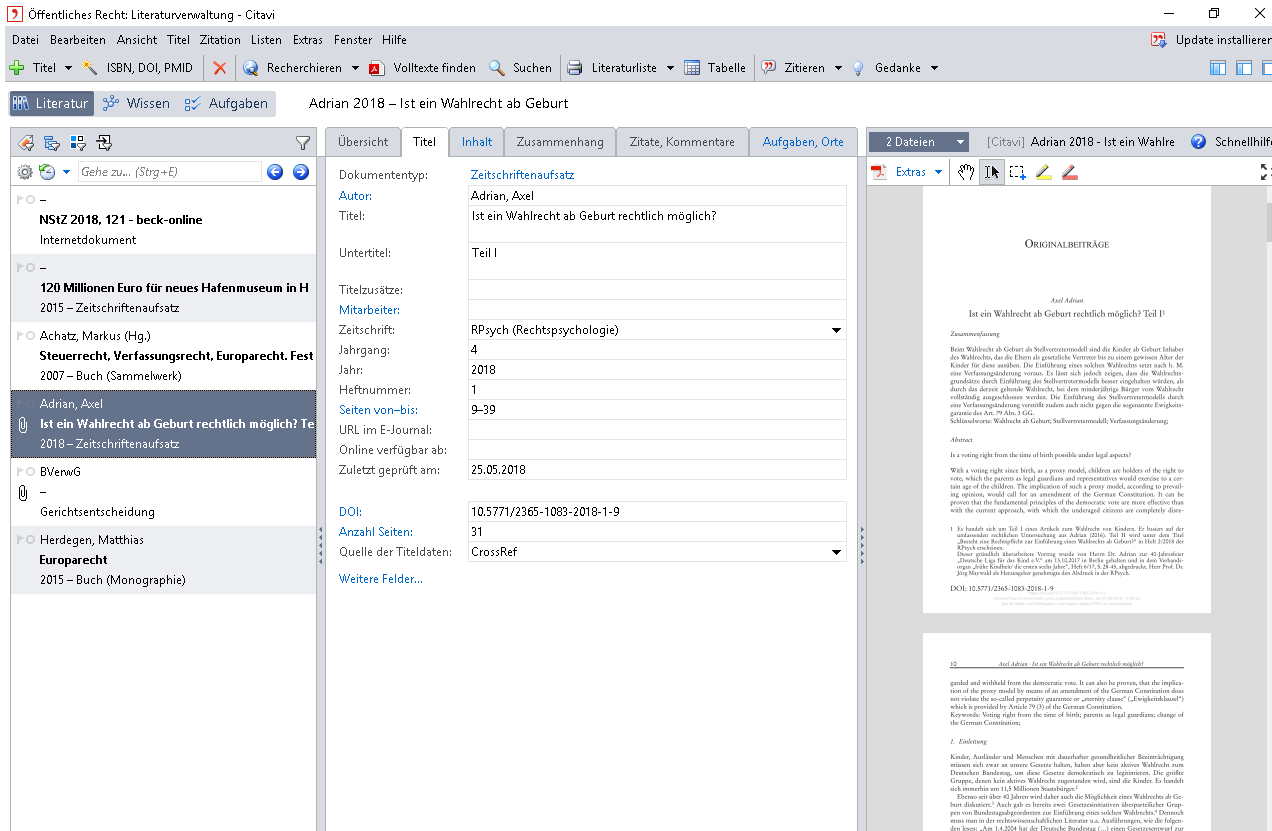 Übersicht der Titel eines Projekts
Vorschau oder Schnellhilfe
Arbeitsbereich
4
Literatur(verwaltung): Literatur erfassen
… und dem Picker
Übung IProjekt anlegen und Bücher manuell erfassen
Legen Sie ein neues Projekt „Shakespeare im Film“ an.
Nehmen Sie folgende Literatur auf:
Hindle, Maurice: Studying Shakespeare on film. Basingstoke : Palgrave Macmillan, 2007.ISBN 978-1-4039-0673-1
Shakespeare on film. Ed. by Robert Shaughnessy. Basingstoke : Macmillan, 2002.ISBN 0333720164
Beachten Sie, dass es unterschiedliche Arten von Büchern gibt. Welchen Dokumenttyp haben Sie gewählt?
6
Citavi – vom Zitat zur Publikation
Übung IIAufsätze und ZiTate manuell erfassen
Nehmen Sie folgende Literatur auf:
Grindley, Carl James: The plague in filmed versions of Romeo and Juliet.In: Apocalyptic Shakespeare. Croteau, Melissa [ed.]. Jefferson, N.C., 2009, 148-165
Osborne, Laurie E.: Clip Art: Theorizing the Shakespeare Film Clip. In: Shakespeare Quarterly 2002, Vol. 53 (2), p. 227-240



Ergänzen Sie bei Osborne (2002) folgendes Zitat:„Our teaching is an arena for Hollywood marketing.“ S. 231.
Beachten Sie, dass es unterschiedliche Arten von Aufsätzen (Beiträgen) gibt. Welchen Dokumenttyp haben Sie gewählt?
7
Citavi – vom Zitat zur Publikation
Übung IIIRecherchieren
Fügen Sie im Citavi-Menü „Recherchieren“ folgende Datenbanken/Kataloge hinzu:
GBV Gemeinsamer Bibliotheksverbund
Universitäts- und Landesbibliothek Bonn
Suchen Sie in diesen zwei Datenbanken nach dem Thema„Shakespeares Hamlet im Film“
Übernehmen Sie die gefundenen Titel in das Citavi-Projekt
8
Citavi – vom Zitat zur Publikation
Übung IVImport aus Datenbanken/Katalogen
Führen Sie im Rechercheportal bonnus (Homepage der ULB) eine Suche zum selben Thema wie in Übung III durch.
Wählen Sie einige Titel aus und exportieren diese nach Citavi

Zusatzaufgabe:
Wiederholen Sie die Übung mit der Datenbank MLA International Bibliography  (Homepage der ULB >>  Datenbanken - DBIS)
9
Citavi – vom Zitat zur Publikation
Literatur(verwaltung): Citavi Picker im Überblick
Bibliographische Daten übernehmen
Texte aus digitalen Dokumenten z.B. als Zitat oder Abstract speichern
Screenshots von Webseiten speichern
Dokumente als Titel aufnehmen
10
Citavi – vom Zitat zur Publikation
Zitationsstile
Erkundigen Sie sich nach dem Zitationsstil, der an Ihrem Fachbereich/Institut oder bei Ihrem Verlag/Ihrer Zeitschrift üblich ist.
Häufig verwendete Zitationsstile:
 AAA Style Guide
 APA
 DIN 1502, Teil 2
 Harvard
 Vancouver
11
Citavi – vom Zitat zur Publikation
Zitationsstile
Kurzbelege im Text
Literaturlisten: Für jede Dokumentart notwendige Angaben und Formate.
(Smith, Churchill, Mason 2005) oder (Smith et al., 2005) oder (1)
Smith, J. B., Churchill, L., & Mason, L. (2005). Teaching And Testing    Information Literacy Skills: Linworth Publishing. Smith, Jane B./Churchill, Lisa/Mason, Lucy: Teaching And Testing   Information Literacy Skills 2005. (1) Smith, Jane Bandy ; Churchill, Lisa ; Mason, Lucy: Teaching And      Testing Information Literacy Skills : Linworth Publishing, 2005.
12
Übung v: Word-addon
Rufen Sie Word auf.
Fügen Sie einige Literaturstellen und ein Zitat in das Word-Dokument ein.
Ändern Sie den Zitationsstil. Wechseln Sie zwischen den Stilen "Vancouver" und "DIN 1505 Teil 2 (kurz)". Beobachten Sie, was sich dabei an Ihrem Text verändert. 
Bleiben Sie beim Zitierstil " DIN 1505 Teil 2 (kurz) ". Fügen Sie eine Zitation mit dem Präfix "vgl." ein. (mit Optionen einfügen)
13
Citavi – vom Zitat zur Publikation
Nachtrag: Word-addon
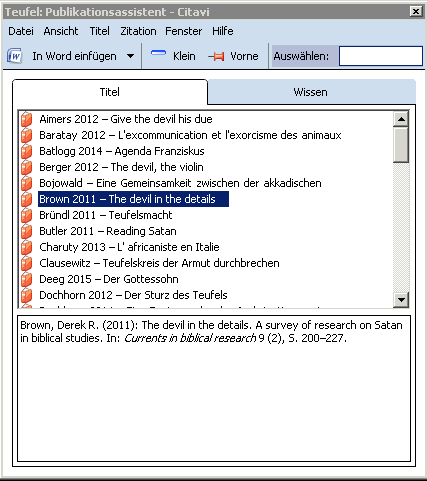 Open Office und Libre Office (nur mit Citavi 5)

F7 zum öffnen des Publikationsassistenten. 
    Zitate sind in Klammern { } sichtbar. 
Am Ende: 
	Zitationsstil wählen
	Datei speichern und innerhalb von Citavi unter „Zitation -> Publikation 	formatieren“ umwandeln.
14
Citavi – vom Zitat zur Publikation
Information + support
www.ulb.uni-bonn.de/service/literaturverwaltung/
eCampus-Kurs: ULB-Literaturverwaltungsprogramme
schulung@ulb.uni-bonn.de
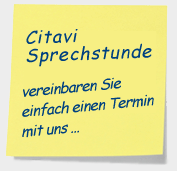 https://www.ulb.uni-bonn.de/service/schulungen-und-tutorials/sprechstunde
15
Citavi – vom Zitat zur Publikation
Vielen Dank für Ihre Aufmerksamkeit und 
viel Erfolg bei Ihrer Arbeit!
schulung@ulb.uni-bonn.de